ESTUDO  METÓDICO
  O  EVANGELHO  SEGUNDO  O  ESPIRITISMO
CAP.  XXIII


ESTRANHA  MORAL
NÃO  VIM  TRAZER
A  PAZ,  MAS  A  DIVISÃO.
AFIRMAÇÕES  DE  JESUS
MATEUS,  10:34  A  36
LUCAS,  12:49  A  53
VIM  PARA  LANÇAR  FOGO  À  TERRA;  E  O  
QUE  DESEJO  SENÃO  QUE  ELE  SE  ACENDA?
NÃO  PENSEIS  QUE  EU  TENHA  VINDO  
TRAZER  PAZ  A  TERRA;
NÃO  VIM  TRAZER  A  PAZ,  MAS  A  ESPADA;
VIM  TRAZER  A  DIVISÃO;
NÃO  ESTARÃO  ESSAS  AFIRMAÇÕES  EM  CONTRADIÇÃO  COM  OS  SEUS  ENSINOS?
TOMADAS  À  LETRA,  TENDERIAM  TRANSFORMAR
A  SUA  MISSÃO, TODA  DE  PAZ,  NOUTRA  DE  PERTURBAÇÃO  E  DISCÓRDIA.
A  FORMA  NÃO  LHE  EXPRIME  COM  
EXATIDÃO  O  PENSAMENTO.
NÃO  HÁ  CONTRADIÇÃO.
ESPADA,  DIVISÃO,  FOGO...
NÃO  SIGNIFICAM:
SIGNIFICAM:
O  MAL  VIRIA  DOS  HOMENS  E  NÃO  DELE.
DISCÓRDIA  E  VIOLÊNCIA  SEMEADAS  PELO  CRISTO.
A  DOUTRINA  DO  CRISTO
COLOCA  COMO  PRINCÍPIO:
CARIDADE,  A  FRATERNIDADE  E  O  
AMOR  AO  PRÓXIMO.
CONDENA  TODA  VIOLÊNCIA.
OS  ENSINOS
  DE  JESUS
AMAI  O  VOSSO  PRÓXIMO.
AMAI  OS  VOSSOS  INIMIGOS.
TODOS  OS  HOMENS  SÃO  IRMÃOS  E  DEUS
É  SOBERANAMENTE  MISERICORDIOSO.
FAZEI  O  BEM  AOS  QUE  VOS  PERSEGUEM.
RESISTÊNCIA  A 
 UMA  IDEIA  NOVA
O  julgamento  e  Abjuração  de  Galileu
Julgamento  e  Sentença  de  Jesus Cristo
TODA  IDEIA  NOVA  ENCONTRA  OPOSIÇÃO  E  
NENHUMA  HÁ  QUE  SE  IMPLANTE  SEM  LUTAS.
A  RESISTÊNCIA  É  SEMPRE  PROPORCIONAL
À  IMPORTÂNCIA  DOS  RESULTADOS.
QUANTO  MAIOR  ELA  É  TANTO  MAIS  NUMEROSOS
SÃO  OS  INTERESSES  QUE  FERE.
Auto  de  Fé  de  Barcelona - 1861
AS  RESISTÊNCIAS  AO  CRISTIANISMO:
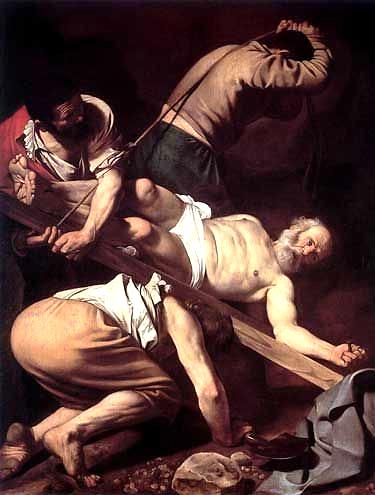 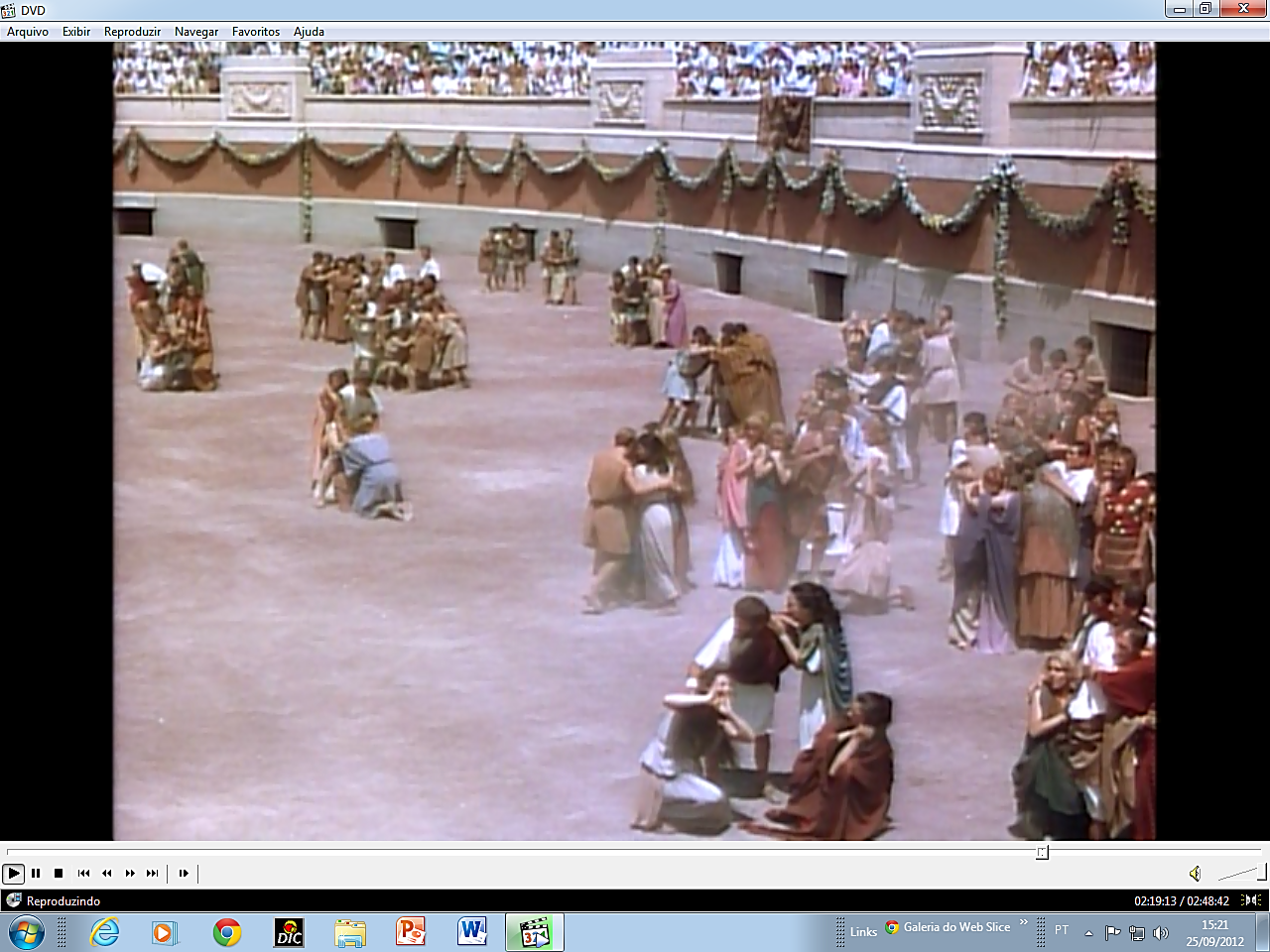 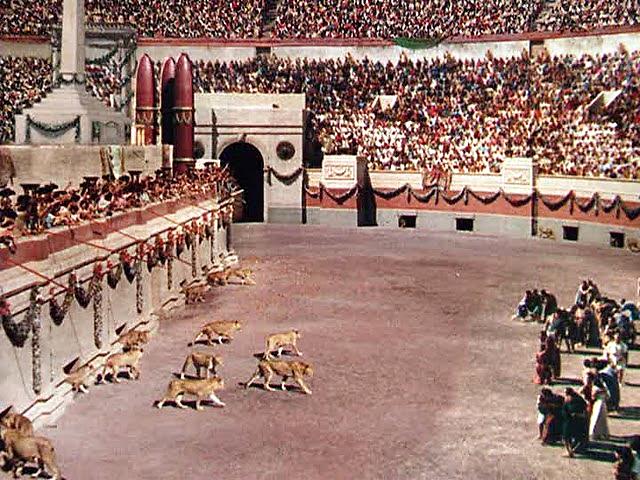 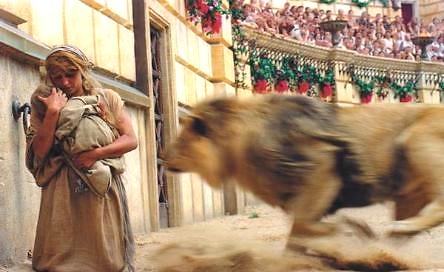 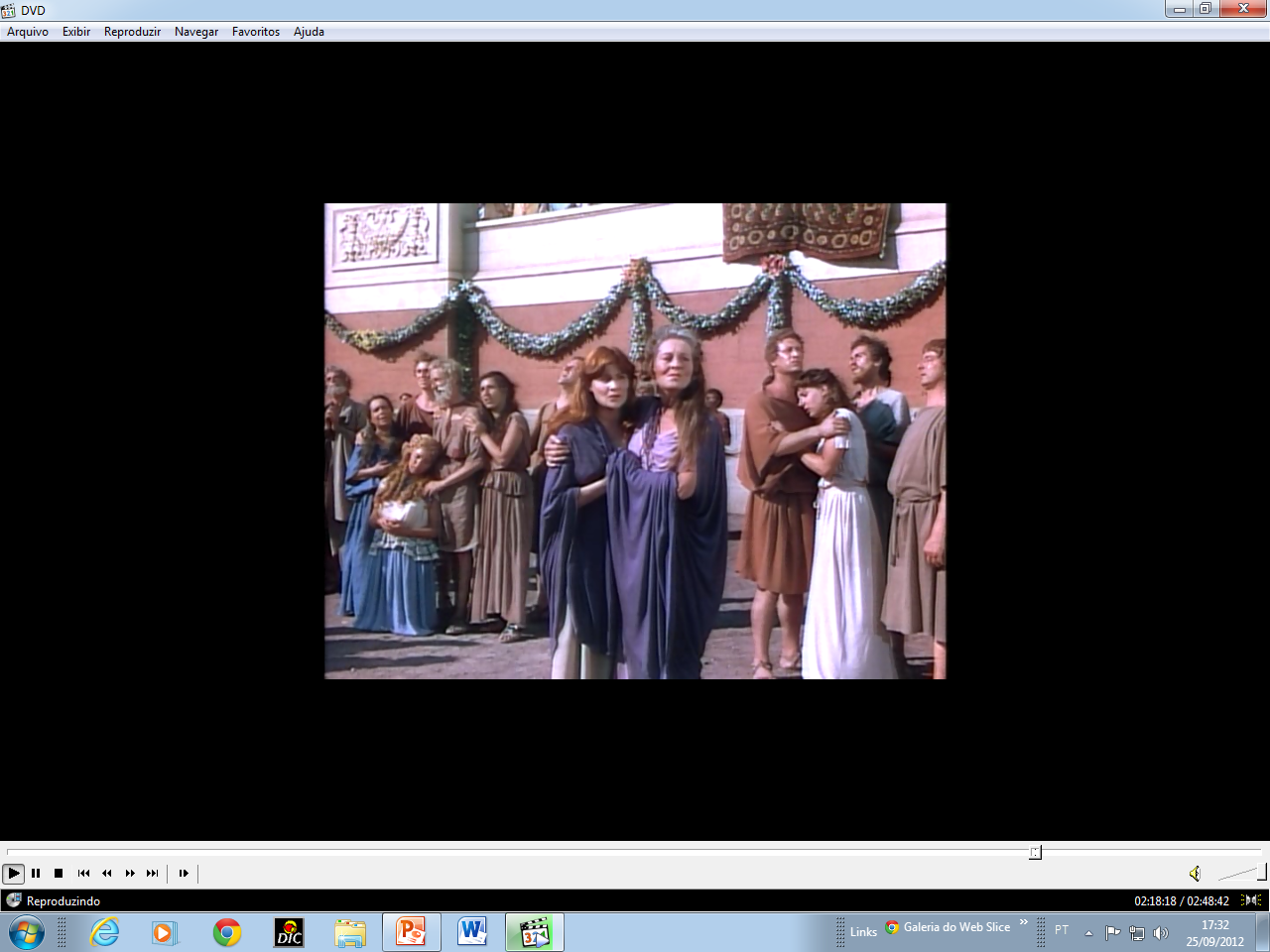 CUMPRIA  QUE  O  CRISTIANISMO  PASSASSE
  POR  ESSA  LONGA  E  CRUEL  PROVA  PARA  MOSTRAR  TODA  A
SUA  FORÇA.
INERENTES  À  INFERIORIDADE  HUMANA,  QUE  NÃO  PODIA  TRANSFORMAR-SE  REPENTINAMENTE.
ERAM  INEVITÁVEIS!
Crucificação  de  Pedro  em  Roma
O  PENSAMENTO  DO  CRISTO
ERA:
OS  IRMÃOS,  SEPARADOS  PELAS  SUAS  RESPECTIVAS  CRENÇAS,  SE  COLOCARÃO  UM  CONTRA  O  OUTRO  E  A  DIVISÃO  REINARÁ
NO  SEIO  DE  UMA  MESMA  FAMÍLIA.
NÃO  CREAIS  QUE  A  MINHA  DOUTRINA
SE  ESTABELEÇA  PACIFICAMENTE.
ELA  TRARÁ  LUTAS  SANGRENTAS,  TENDO
POR  PRETEXTO  O  MEU  NOME.
O  SIGNIFICADO
“VIM  LANÇAR  FOGO  À  TERRA”
EXPUNGI-LA  DO  MAL  PARA  QUE  A  DEPURAÇÃO  SEJA  MAIS  RÁPIDA,  COMO  SE  PÕE  FOGO  A  UM  CAMPO  PARA  DESTRUIR  AS  ERVAS  MÁS.
QUANDO   O   CAMPO  ESTIVER
PREPARADO:
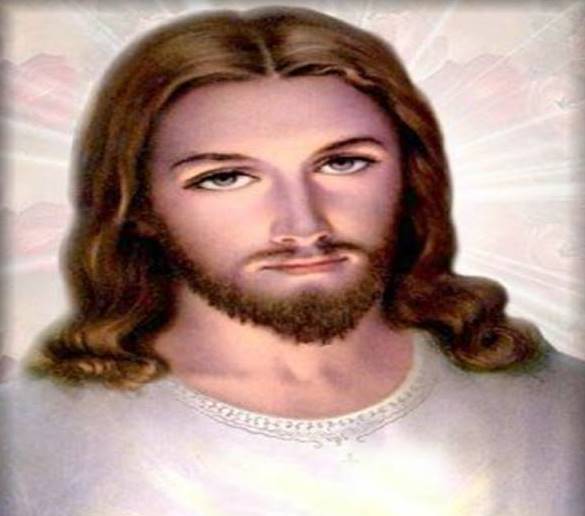 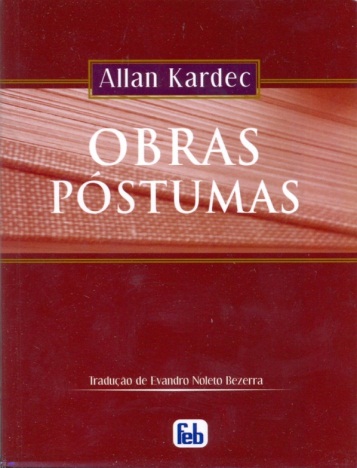 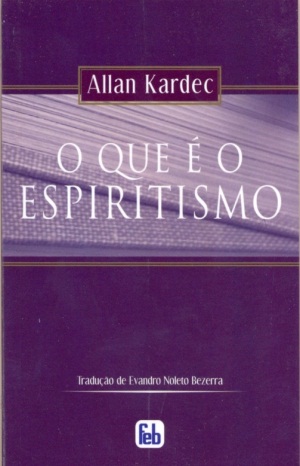 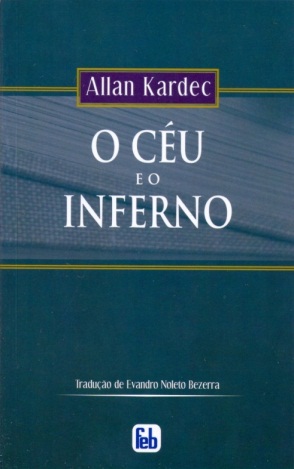 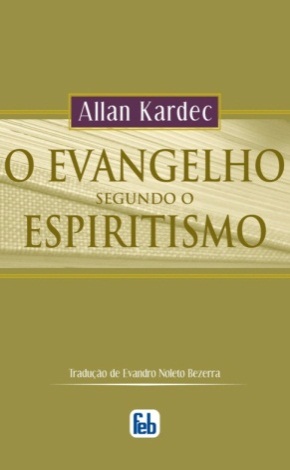 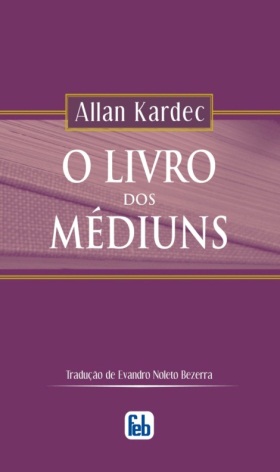 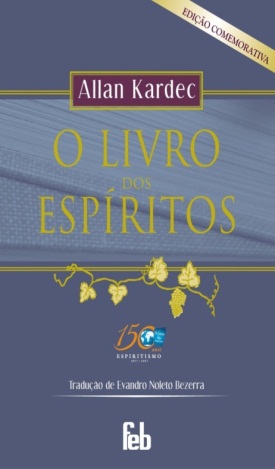 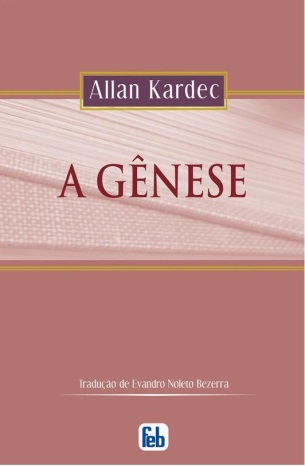 EU  VOS  ENVIAREI  O  CONSOLADOR,  
O  ESPÍRITO  DE  VERDADE,  QUE  IRÁ  RESTABELECER  TODAS  AS  COISAS;
DANDO  A  CONHECER  O  SENTIDO  VERDADEIRO
DAS  MINHAS  PALAVRAS.
O  ESPIRITISMO
VEM  REALIZAR,  NA  ÉPOCA  PREVISTA,  AS  PROMESSAS  
DO  CRISTO.
TEMPOS  VIRÃO...
EM  QUE  OS  HOMENS  RECONHECERÃO  ONDE
ESTÃO  OS  SEUS  VERDADEIROS  INTERESSES
COM  RELAÇÃO  A  ESTE  MUNDO  E  AO  OUTRO.
E  AS  COISAS  SERÃO  RESTABELECIDAS  NA  TERRA, 
DE  ACORDO  COM  A  VERDADE  E  OS  PRINCÍPIOS  ENSINADOS  PELO  CRISTO.
TODOS  ENTÃO  SE  COLOCARÃO  SOB  A  
MESMA  BANDEIRA:  A  DA  CARIDADE!
REFLEXÕES
IDEALIZAR  UM  OBJETIVO  PARA  CONTEÚDO.
COMENTAR  A  IDEIA  DE  COMPREENSÃO  MAIS  DIFÍCIL.
EXPOR  A  IDEIA  QUE  LHE  CAUSOU  MAIOR  IMPACTO.
PROPOR  APLICAÇÕES  PRÁTICAS  DO  TEMA  ESTUDADO.